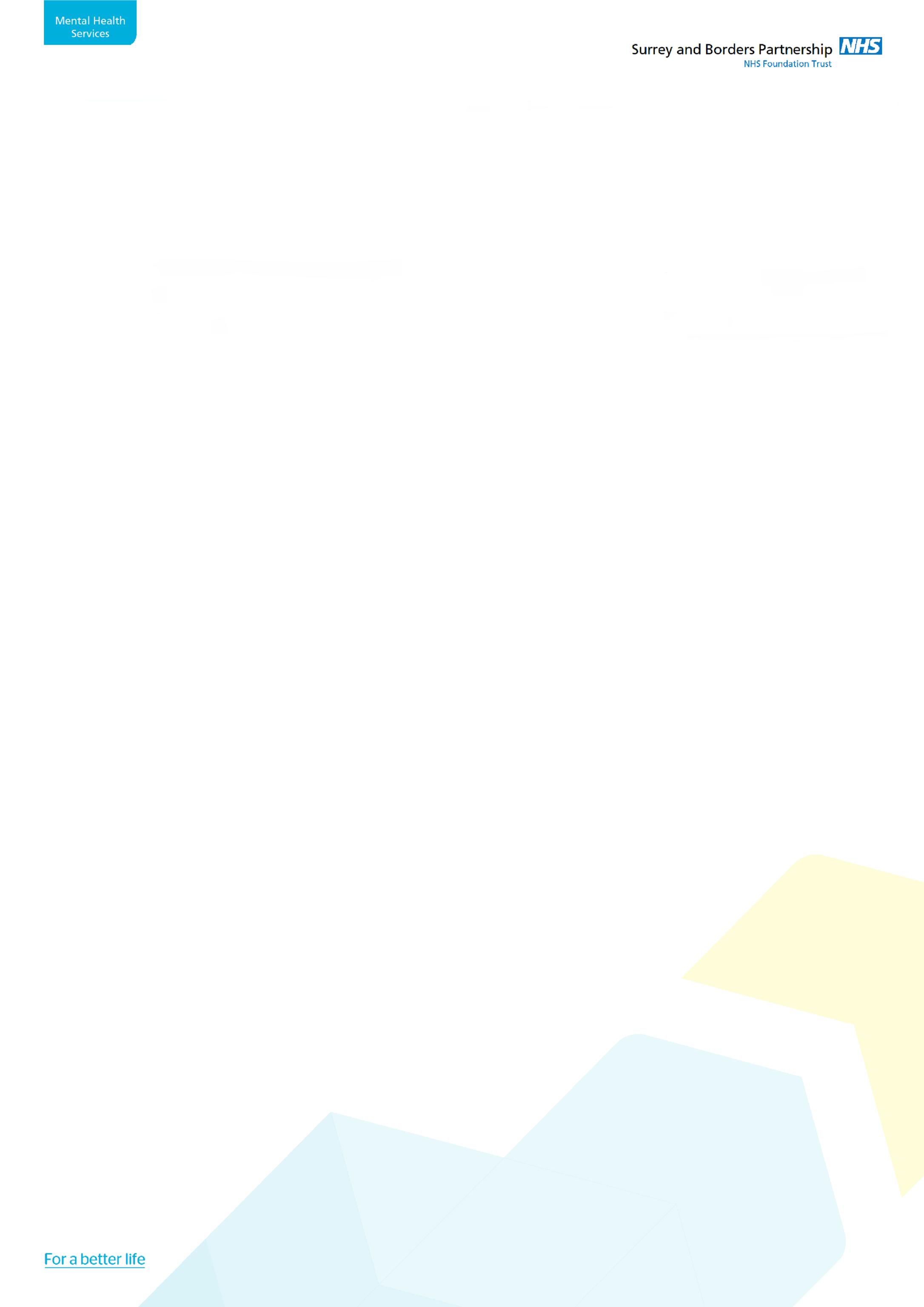 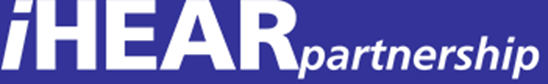 Evaluation of the effectiveness of “Forget me Not” clinic, a women only opioid replacement 
treatment service
Authors names
Dr Natasha Gupta, Ms Rea Wright, Ms Carla Silva, Dr Christos Kouimtsidis, iHEAR Partnership
Aims
Results (contd.)
This is qualitative evaluation of the experience of the women attending this service with focus on advantages and disadvantages and how the service could be improved.
Some of the questions and responses from the qualitative survey were as follows:

Q What has been your experience of the service?
The experience of women attending the service was variable. Most of them found it supportive and encouraging and appreciated the privacy and time. 

 “I normally come here, pour out all my problems and when I leave, I feel relaxed and well informed. Then I know where my life is going to go from there on.”
 “I found it quite difficult. I felt they didn’t care... But people do care, that’s why they are in this job in the first place. Until I wanted to change, I didn’t realise that”.

Q. What has been your experience as women only service as compared to mixed service? How do you think it is different?
For some women it was a first experience so could not compare, for others it did not matter if it is a women only service but they like the privacy here and help with women specific issues like sexual health, domestic violence and others.

Q Did you think combining it with sexual health clinic made a difference?
Five women had used the sexual health clinic and found it useful to have it combined with FMN. 

“It’s useful having it. I was due to have a smear test. If you go there to do anything, personally, I get really nervous. Sometimes, you may not want to go.”

Q Are there any ways to improve the service?
The responses were mainly around being a supportive service and that requires more funding and staff, including alternative therapies.

 “… they really do need more funding. They need more counsellors. That’s not enough.”
Background
It has been studied when women’s biopsychosocial needs are addressed from the beginning then improved treatment engagement, retention, and outcomes are the result. There are many psychosocial factors and genetics that contribute to women developing addiction. The proportion of women in structured drug treatment (mostly for opioid and crack dependence) in UK has remained stable over the past five years, at around 25% of the adult treatment population (2). In 2014-2015 women in treatment for opioid use only were 27% (3). 
History of Forget Me Not clinic (FMN)
Forget Me Not clinic was established in Nov 2013 in Hounslow with the aim of providing a safe and calm environment for women with opioid dependence and to engage in opioid replacement 
treatment (ORT) while also being able to address their contraception and sexual health needs. The aim was also to link women with other agencies like domestic violence.
Methods
There were 40 clients in the FMN clinic at the time of data collection. A convenient sampling was done and 10 clients were included in the qualitative survey. Demographics and treatment details were taken from paper, electronic notes and prescription logs.
The qualitative information was collected by a semi –structured interview for a duration of 15-25 minutes facilitated by the researcher. The interview focused on the aims and objectives and was transcribed verbatim and responses were manually analysed thematically.
Results
Demographics
Eighty per cent of the women were white British.  The youngest was 25 years old and oldest was 54 years old. The majority were unemployed on benefits (90%) except one who was working part-time. They were mostly single (70%) and one was married and two had partners. These women lived in their own or rented accommodation and 2 were homeless. They all had children who were living with them, family or in foster care. They had a history of using heroin and other drugs for a long time except two who used it for pain relief and then got dependent on them.

Treatment details
Most of them were attending FMN for 1-2 years except 2 who were there for the last 6 months. In the last 6 months (Jun 2015- Nov 2015) out of the total 10, 3 had reduced dose of methadone or buprenorphine, 2 had increased and rest (5) had remained at the same dose.

The authors declare no conflict of interests.
Conclusions
The results of the study suggest that overall the female users of this service have a good experience and the clinic has helped them to address their opioid dependence by being supportive and informative. They appreciate the discreetness of the service and the one to one support. Most of them have mentioned it does not matter it is a women only service but the important factor is having an empathic keyworker and they are supported in a clinic away from other drug users. 
The improvement suggested was mainly in areas of more funding so more non-medical treatments like acupuncture can be provided and clinic can have its own administrative staff.
References
1 Substance Abuse and Mental Health Services Administration (SAMHSA)
2. Treatment Improvement Protocol (TIP) Series, No. 51 (2009)
3. The National Treatment Agency for Substance Misuse 2014-2015
4. Journal of Addictions Nursing, 17:205–210, 2006
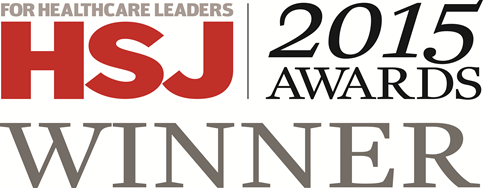 Acknowledgement
We would like to thank Ms Holly Case, librarian from Surrey & Sussex Healthcare NHS Trust for her help in accessing articles for this study.